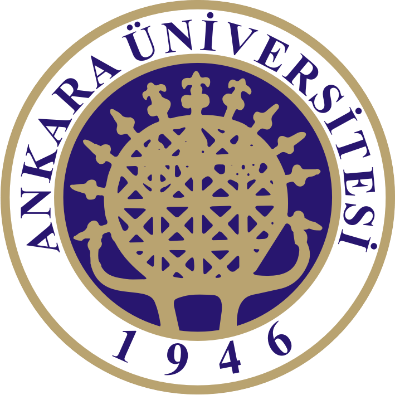 KİM 455 KLİNİK BİYOKİMYA
PLAZMA LİPİTLERİ ve LİPOPROTEİNLER
Prof. Dr. Emel EMREGÜL
Ankara Üniversitesi
Kimya Bölümü
Kan Plazma Proteinleri
Albumin Ozmotik basıncı kontrol eder Suyun difüzyonunu kontrol eder 
Globulin Antikorları kapsar 
	Taşıyıcı proteinler (lipidler, Fe, Cu vb.) 
 Fibrinojen Pıhtılaşmayı sağlar
Plazma protein düzeyleri
Örnek alımı sırasında turnike uygulamasının süre olarak uzun tutulması hidrostatik basınç artımı ile damar içindeki sıvı kısmının damar dışına çıkışına ve albumin ile birlikte bazı serum bileşenlerinin artmasına neden olur. 
Ca ve Mg iyonlarının önemli bir bölümü albumine bağlı olarak dolaşımda bulunduğu için albumin derişiminin azalması, plazma Ca ve Mg iyon düzeylerinin düşük olarak ölçülmesine neden olur.
Plazma protein düzeyleri
Plazma proteinlerinin çoğu karaciğerde sentezlenir: - globulinler plazma hücrelerinde üretilir. Bazı plazma proteinleri endotel hücreleri ve diğer hücrelerde sentezlenebilir. Geri kalanı karaciğer kaynaklıdır. 
Plazma proteinlerinin genellikle granüler endoplazmik retikulum üzerindeki ribozomlarda pre-protein olarak, sinyal peptid içerir halde sentezlenir. 
Plazma proteinlerinin hemen tümü glikoproteindir: Bu proteinler N- veya O-bağlı oligosakkaridleri veya her ikisinide içerir. Albumin ise glikoprotein değildir. 
Bir çok plazma proteini polimorfizm gösterir: Polimorfizm gösteren bazı plazma proteinleri içinde 1-antitripsin, haptoglobulin, transferrin, seruloplazmin ve immunoglobulinler bulunmaktadır. 
Her plazma proteinin özgün bir yarı ömrü vardır: Albuminin yarı ömrü yaklaşık 20, haptoglobulinin 5 gündür.
Serum toplam protein derişimindeki artış ve azalışlar disproteinemi olarak adlandırılır. 
Disproteinemiler iki türlü olabilir:hiperproteinemi (serum protein derişimi artışı) ve hipoproteinemi (serum protein derişimi azalışı) 
Normalde kanda bulunmayan ve özel fonksiyonları olmayan proteinlerin varlığına paraproteinemi adı verilir.
Hiperproteinemi nedenleri
1) Plazma su içeriğinin azaldığı hemokonsantrasyon durumlarında göreceli olarak hiperproteinemi (relatif hiperproteinemi) ortaya çıkabilir. 
2) Paraproteinlerin ortaya çıkışına bağlı olarak hiperproteinemi ortaya çıkabilir. 
3) Bazı kronik hastalıklarda  globülin artışına bağlı olarak hiperproteinemi ortaya çıkabilir.
Hipoproteinemi nedenleri
1) Plazma su içeriğinin arttığı hemodilüsyon durumlarında göreceli olarak hipoproteinemi (relatif hipoproteinemi) ortaya çıkar. 
2) Aşırı protein kaybı olduğu durumlar3) Protein sentezinde azalma olduğu durumlar 
4) Protein metabolizması bozukluğuna bağlı olarak esansiyel hipoproteinemi görülebilir.